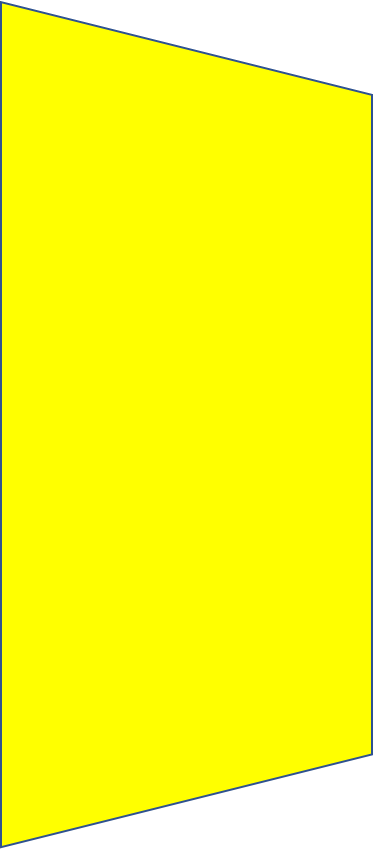 Ρολος των Τριων Ιεραρχων 
Στην Ελληνικη παιδια
Κειμενα Τρειων 
Ιεραρχων
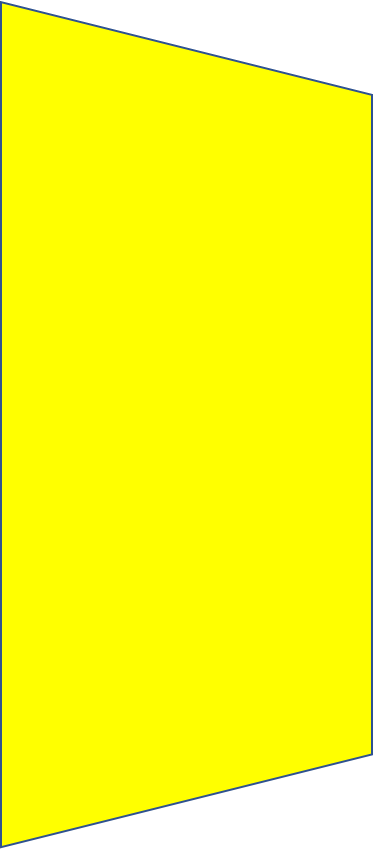 ΠΗΓΕΣ
https://el.wikipedia.org/wiki/Μέγας_Βασίλειος
https://el.wikipedia.org/wiki/Γρηγόριος_Ναζιανζηνός_ο_Θεολόγος
https://el.wikipedia.org/wiki/Ιωάννης_ο_Χρυσόστομος
https://www.kathimerini.gr/opinion/readers/561246847/oi-treis-ierarches-kai-ta-archaia-keimena/
https://www.romfea.gr/katigories/10-apopseis/41811-i-sumboli-ton-trion-ierarxon-stin-paideia-tou-anthropou